Before using this slide deck, please read AERO's practice resource, A Whole School Approach to Classroom Management: Facilitation Guide, and follow the instructions for preparing this slide deck.
[Speaker Notes: This slide deck supports a session in which staff rehearse responding to disengaged and disruptive behaviours. (90–120 min)]
Responding to disengaged and disruptive behaviours: Practical refinement
[Speaker Notes: Before using this professional learning resource, consider using AERO’s professional learning resource, Evidence-Based Approaches for Effective Classroom Management, to build a shared understanding of effective classroom management.
Responding to disengaged and disruptive behaviours requires several skills: acknowledgement and praise, circulation, clear communication, deliberately pausing, non-verbal correction, scanning and voice control. Consider whether staff might benefit from rehearsing one or more of these skills before rehearsing responding to disengaged and disruptive behaviours. AERO’s professional learning resource, Circulation: Practical Refinement, supports rehearsal of circulation. 
Preparation
Ask participants to download the handbook and read Chapter 10. https://www.edresearch.edu.au/classroom-management-handbook
Consider also suggesting as pre-reading this short article about rehearsal: https://snacks.pepsmccrea.com/p/rehearsal-in-pd

Remember to delete the preparation section in each slide note once you’ve followed its instructions so that you can more easily see the facilitator notes.

Facilitator notes
If you’re using Presenter View, increase the space for slide notes by dragging the vertical and horizontal lines beside it. You can also adjust the font size using the 2 buttons below the slide notes.]
Acknowledgement of Country
[Speaker Notes: Preparation
Edit this slide to reflect the way your school acknowledges Country.]
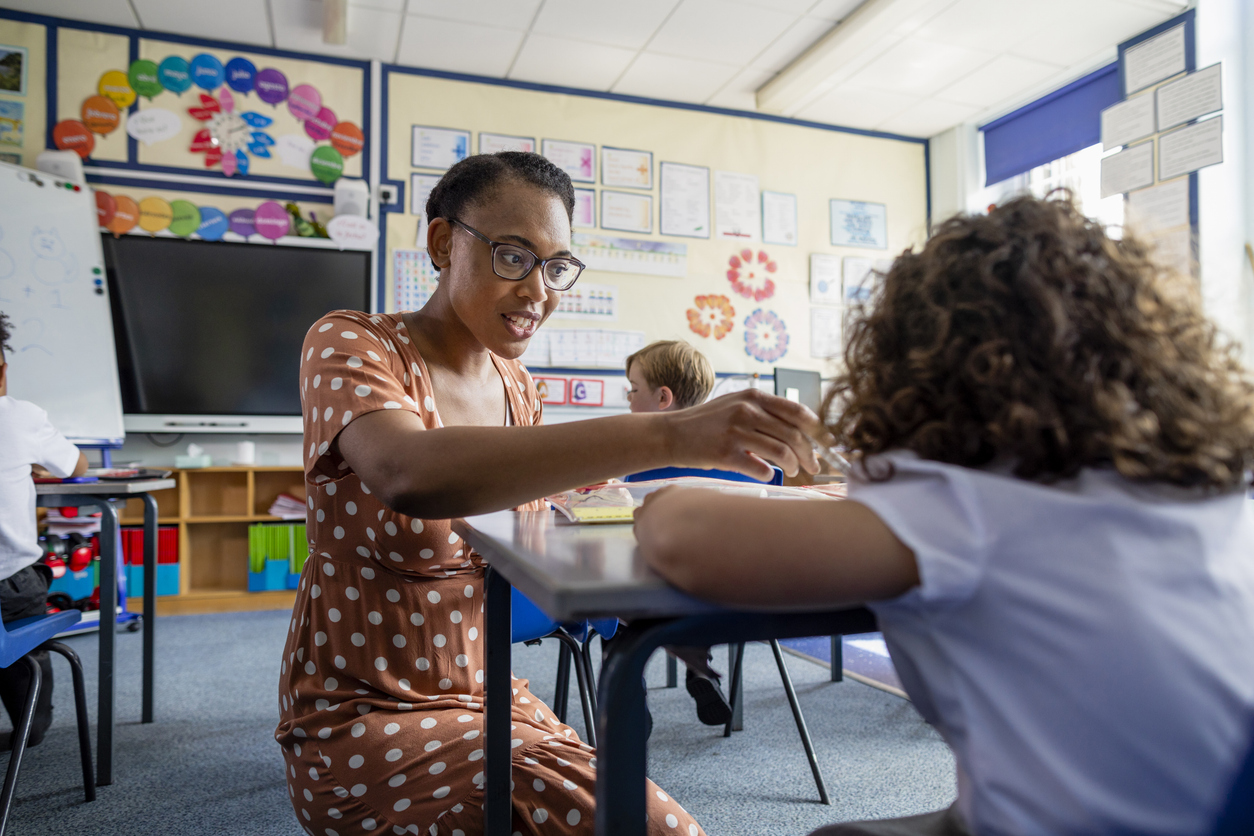 Purpose of this session
To refine our classroom management by rehearsing responding to disengaged and disruptive behaviours
Image credit: iStock.com/Solstock
[Speaker Notes: Preparation
Identify connections between this session and the school's strategic planning goals, whole-school data, and data that captures the perspectives of the school community. Share these with staff prior to or at the beginning of the session to strengthen the rationale for refining classroom management practice.
Consider providing time at the start of the session (10 minutes, for example) for staff to review the pre-reading.
Participants will rehearse in pairs. You may wish to consider pairing staff:
in similar classroom environments, e.g., similar year levels or learning areas
who work well together
with more effective management practices with those with less.

Facilitator notes
Read out the purpose of this session from the slide.

Teaching requires a complex skillset, and we can always refine our practice. Rehearsing and receiving feedback in a safe, non-judgemental environment is an effective and evidence-based way to refine our practice.

In this session:
we will discuss practical approaches to refining classroom management practices and skills
we will then review effective practice for responding to disengaged and disruptive behaviours
you will then work on refining your response to disengaged and disruptive behaviours by planning, scripting and rehearsing in pairs.

Organise participants into pairs. Throughout this session, they will discuss and rehearse with their partner.]
Australian Professional Standards for Teachers
This professional learning aligns with the following focus areas:
Create and maintain supportive and safe learning environments (APST 4)
support student participation (APST 4.1)
manage classroom activities (APST 4.2)
manage challenging behaviour (APST 4.3)
maintain student safety (APST 4.4)
Engage in professional learning (APST 6)
engage in professional learning and improve practice (APST 6.2)
engage with colleagues and improve practice (APST 6.3)
[Speaker Notes: Facilitator notes
This professional learning supports teachers to achieve expectations in these Australian Professional Standards for Teachers focus areas.]
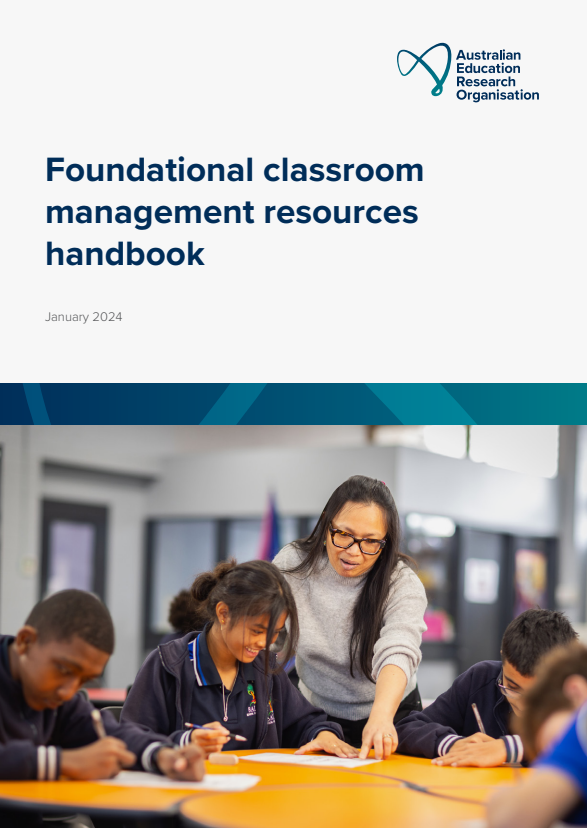 [Speaker Notes: Facilitator notes
You have been sent a link to AERO’s Foundational Classroom Management Resources Handbook. During this session you will need to refer to Chapter 10.]
Refining practices and skills
Build knowledge
of effective use of the practice or skill
Rehearse
without students present
Practise
with students during classes
Seek feedback
from a mentor or colleague
Reflect
to identify strengths and areas for refinement
[Speaker Notes: Facilitator notes
The 5 stages shown on this slide support teachers to refine their practices and skills.

Give participants time to read the slide.

You may have heard the term ‘deliberate practice’ used to describe this approach to professional learning. Today’s session will include building knowledge, rehearsing, seeking feedback and reflecting. After today’s session, you'll practise in your classroom. We will meet again briefly in 2 weeks to reflect on our practising.]
Rehearsal
"Rehearsal is an evidence-based mechanism for effective professional learning.​"
Education Endowment Foundation, 2021
Rehearsal is done without students present. 
It involves repeating and progressively improving aspects of a skill or step.
Through repetition, effective practice becomes automatic, requiring less effort when performed in front of a class.
Before we rehearse, we plan what we will do and script what we will say. This helps us to rehearse more efficiently and increases our confidence.
[Speaker Notes: Facilitator notes
Let’s review what rehearsal is and why we use it.

Give participants time to read the slide.

The rehearsal process is supported by research evidence. Rehearsal is one of the 14 mechanisms for effective professional learning explained in the 2021 Guidance Report from the Education Endowment Foundation.]
Refining practices and skills
Build knowledge
of effective use of the practice or skill
Rehearse
without students present
Practise
with students during classes
Seek feedback
from a mentor or colleague
Reflect
to identify strengths and areas for refinement
[Speaker Notes: Facilitator notes
As we rehearse and provide each other with feedback, we will prioritise being supportive, constructive and respectful. I’ll share some sentence starters for you to use when giving feedback. Our feedback will always be based on the elements for success in the handbook. 

Take a moment to reflect individually: How willing am I to adapt my practice in light of feedback from colleagues? 
 
Give participants a moment to reflect individually. 
 
Take a moment to ask your partner: What can I do to make it easier for you to rehearse? 
 
Give participants 2 minutes to discuss with their partner.]
Responding to disengaged and disruptive behaviours
How has the way you respond to disengaged and disruptive behaviours changed over time? 

What effect does responding to disengaged and disruptive behaviours have in your classroom?
Disengaged behaviour includes: 
sitting quietly but not listening to the teacher
only partially completing learning tasks
requiring reminders to complete learning tasks.
Disruptive behaviour includes:
calling out
interrupting others
not following the teacher’s instructions.
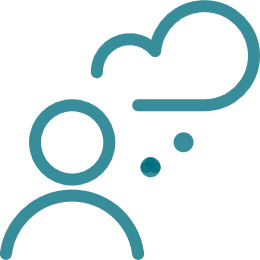 [Speaker Notes: Preparation
Prepare to share your own experiences in relation to the questions on the slide. Being open about aspects of your own practice that you’ve refined, and what you still need to refine, will support participants to reflect and rehearse without feeling judged.

Facilitator notes
Before you work on refining your practice, we will review some information about responding to disengaged and disruptive behaviours. 

Give participants time to read the slide.

Disengaged behaviour includes passive disengagement, which might look like sitting quietly but not listening to the teacher, half-completion of tasks and requiring reminders to get work done. Disruptive behaviour refers to low-level actions that impact negatively on teaching and other students’ learning, such as calling out, interrupting others, being restless, getting out of their seat and not following the teacher’s instructions. 

ADVANCE THE PRESENTATION to reveal the 2 questions. 

Give participants a minute to reflect individually then conduct a whole-group discussion.]
Responding to disengaged and disruptive behaviours
The aim of any intervention is to maintain:
a safe and supportive learning environment
relationships
high expectations for behaviour, routines and rules
a focus on learning.
We do this by:
reminding students of expectations, routines and rules
teaching students the necessary skills in a safe and supportive way
providing students with the support they need.
[Speaker Notes: Facilitator notes
There are many correct ways to complete this sentence. Some involve a single word and others involve a phrase.

Give participants 3 minutes to discuss words or phrases that complete the sentence in groups then share back with the main group. 

ADVANCE THE PRESENTATION to reveal some possible answers. Emphasise any that were not suggested.

ADVANCE THE PRESENTATION to reveal more text. 

We maintain these things by reminding students of expectations, routines and rules; teaching students the necessary skills in a safe and supportive way; and providing students with the support needed.]
Responding to disengaged and disruptive behaviours
When responding to disengaged and disruptive behaviours, it’s important that we:
use our knowledge of our students
use our planning for preventative approaches
use our preparation for how to respond
support student safety 
support the focus on learning
be respectful and polite
speak calmly
use non-threatening body language.
[Speaker Notes: Facilitator notes
There are many ways we could complete this sentence. 

Give participants 3 minutes to brainstorm how the sentence might be completed, then conduct a whole-group discussion. 

ADVANCE THE PRESENTATION to reveal some possible answers. Emphasise any that were not suggested.

It’s important to know our students and how they react in different contexts. We plan in advance to prevent and prepare to effectively respond to disengaged and disruptive behaviours.  

We know that disengaged and disruptive behaviour will occur at times, so it’s useful to prepare and rehearse responses before we encounter them.

The aim of any response is to support student safety and focus on learning, while maintaining high expectations for behaviour.

While student behaviour may be directed at you or feel personal, the most effective intervention is calm and respectful. Use a calm tone and be respectful and polite.

The steps we’re going to refine today are not used in a lockstep, escalation of consequences fashion. They provide a guide but do require teacher judgement, including reading the situation, providing time for students to process and respond to instructions, and adapting responses as needed. We aim to begin with quick, minimally intrusive responses and escalate the responses only if necessary. And, as mentioned earlier, we are focusing today on low-level disengaged and disruptive behaviours, not more escalated disruptive behaviour that may require different responses to ensure safety.]
Example
AERO video example of practice: Responding to disengaged and disruptive behaviours.
[Speaker Notes: Preparation
Select at least one example of practice from the video on this slide to show participants. Here are the time codes for each example.
01:39 : upper primary
08:14 : upper secondary
14:00 : lower primary	
Check the video for any contextual factors that might distract from the teacher’s actions and words, e.g. uniforms, seating arrangements, room decor, age of students. Mentioning these before watching the video will support participants to focus instead on the classroom practice demonstrated in the video.
Optionally, also prepare a live demonstration of effective responding or ask a member of staff to prepare a live demonstration. If you or other members of staff demonstrate responding:
Rehearse your example using Chapter 10 of the handbook.
Demonstrate with imaginary students, rather than having members of staff playing students. This will encourage participants to focus on the teacher’s actions during the demonstration.
To incorporate all five steps, you'll need at least one example where the behaviour continues until the final step.
Be ready to show your plan and script. A plan and script is a single document that details, in sequence, what you'll do and say. Ensure all participants can see it.
Prepare to share a reflection on the video or live demonstration, being clear that your own practice is still a work in progress. Identify elements of your own practice that you wish to refine. This can help participants feel safe when rehearsing.

Facilitator notes
While this video depicts other Australian schools and classrooms, the principles of effective practice apply in every context. Therefore, there is much we can learn from it.

Mention any contextual factors in the video that might be distracting. Ask participants to focus on the teacher's words and actions rather than these.

Play selected example(s) from the video.

Share your own reflection from watching the video, including elements demonstrated in the video that you can work on to refine your practice.

If you and/or other members of staff also demonstrate effectively responding to disengaged and disruptive behaviours:
explicitly identify each step
explicitly identify how you give students time and space to correct their behaviour.

Show your plan and script to participants, zooming in on relevant sections.

Seek feedback from participants:
What did I do well?
What could I have done differently?

Share your own reflection, including elements that you can work on.

Emphasise that you rehearsed your example before demonstrating today, just as participants will do in this session.]
Reflection
For each of the steps, what did the teacher say and do?
What are my key takeaways from the example or examples I have just watched?
Does the layout of my classroom support responding to disengaged and disruptive behaviours? What changes, if any, could be made to better support effectively responding to disengaged and disruptive behaviours?
How consistently am I following the steps for responding to disengaged and disruptive behaviours? What impact does this have on my students?
To respond to disengaged and disruptive behaviours:
Monitor all students.
Use non-verbal corrections.
Use verbal corrections.
Give a choice.
Implement the consequence.
[Speaker Notes: Facilitator notes
Give participants 3 minutes to discuss the first question with their partner.

ADVANCE THE PRESENTATION to reveal the next 3 questions.

Give participants 5 minutes to reflect individually then share in their pairs.]
What to say or do next
To respond to disengaged and disruptive behaviours:
Monitor all students.
Use non-verbal corrections.
Use verbal corrections.
Give a choice.
Implement the consequence.
Scenario
I’ve just prompted students to begin a learning task.
A student hasn’t started the learning task.
What are my key takeaways from this activity?
[Speaker Notes: Preparation
Consider whether this slide will be helpful to your staff or whether they would be more engaged by proceeding straight to planning, scripting and rehearsing. 
If you use this slide, you'll demonstrate responding to disengaged behaviour, pausing frequently to ask participants, ‘What do I say or do next?’ 
This activity can support participants to consider teacher actions and words and increase their familiarity with the practice. 
If you have more than 20 participants, divide them into groups of about 10 to 15 to support active participation in suggesting teacher actions and words. For each group, ask an experienced teacher or school leader to perform the steps in the facilitator notes. 
Please hide this slide if you decide not to use it.

Facilitator notes
Demonstrate responding to disengaged and disruptive behaviours, pausing frequently to ask, ‘What do I say or do next?’ and discussing participants’ responses before continuing the demonstration. As necessary, refer participants to Chapter 10 of the handbook as they consider teacher actions and words.
Explain that you’ve just prompted students to begin a learning task.
Demonstrate monitoring all students by scanning and circulating. Ask participants: ‘What did you just observe me doing? How do you know?’ Encourage them to identify this was Step 1: Monitor all students, which involved scanning and circulating. Encourage them to describe the key aspects of these skills. If you’ve rehearsed these skills with staff, remind them of those rehearsal sessions.
Explain that you’ve noticed that a student has not started the learning task and ask, ‘What do I say or do next?’
Discuss participants’ responses. If necessary, remind participants that we:
acknowledge students who are meeting behaviour expectations before correcting disengaged and disruptive behaviours, unless those behaviours are unsafe
support students requiring clarification of an instruction or extra assistance.
Demonstrate acknowledgment and praise.
Demonstrate supporting students requiring clarification of an instruction or extra assistance. 
Explain that the student still hasn’t started the learning task and ask, ‘What do I say or do next?’. If necessary, refer participants to the steps on the slide. 
Discuss participants’ responses, why they have been suggested and their appropriateness for the scenario. If necessary, guide participants towards a more appropriate non-verbal response. You may need to ask participants if there is a less disruptive response that could be used to respond to the behaviour.  
Ask participants to suggest all non-verbal corrections that are appropriate for this scenario.  Participants may suggest:
Proximity: Moving within the general area of a student not demonstrating expected behaviours 
Deliberately pausing: Stopping what you’re doing to draw the student’s attention to you and what they should be doing
‘The look’: Turning and looking at a student to demonstrate that you’re aware of their behaviour and it needs to change so learning can continue 
A gesture: A hand or facial gesture to communicate the expected behaviour
Demonstrate the non-verbal responses that are appropriate for the scenario.
Continue in this manner for all 5 steps, with the student continuing the disengaged behaviour. When you reach a new step, refer to it on the slide. Frequently ask participants ‘What do I say or do next?’ and discuss participants’ responses and why they have been suggested. Guide participants as needed.

ADVANCE THE PRESENTATION to reveal the question.

We've worked together as a group to use the 5 steps on this slide to respond to an example of disengaged behaviour.

Reflect on what you'll take away from this activity. You may wish to refer to the steps and consider your takeaways in relation to each step.

Give participants 5 minutes to discuss the question on the slide in their pairs and then share one key takeaway with the whole group. You may wish to invite sharing back step by step. This might provide opportunities for you to call out key moments from the activity if they aren't identified by participants.]
Planning and scripting for rehearsal
To respond to disengaged and disruptive behaviours:
Monitor all students.
Use non-verbal corrections.
Use verbal corrections.
Give a choice.
Implement the consequence.
Plan, script, rehearse
Plan, script, rehearse
[Speaker Notes: Facilitator notes
You'll work on refining steps 1 to 3 of Responding to disengaged and disruptive behaviours through a process of planning, scripting and rehearsing. Then you'll do the same for the final 2 steps.]
Planning for monitoring, non-verbal correction andverbal correction
Scenarios
A student is calling out when you’re explaining a concept.
A student is talking with friends near them and not completing a learning task.
A student is playing with something in their pencil case when they should be completing a learning task.
A student is talking to their friend and not lining up.
We are using Chapter 10 of the handbook.
Select one of the scenarios.
Read Section 1.1, then use Section 2.1 to plan and script how you’ll monitor all students, including how you'll acknowledge and praise students.
Read Section 1.2 and plan how you’ll use appropriate non-verbal corrections.
Read Section 1.3, then use section 2.3 to plan and script using verbal corrections.
[Speaker Notes: Preparation
You may wish to replace the scenarios on this slide with others that occur at your school. Ensure that the scenarios involve low-level disengaged or disruptive behaviours.
You'll need a member of staff to demonstrate rehearsal with you. One of you will rehearse while the other observes and provides feedback. The person rehearsing should use this slide to write a plan and script prior to the session. 
Ensure all participants can see a digital version of your plan and script. Provide hard copies if necessary.

Facilitator notes
You’re going to plan and script before you rehearse. A plan and script is a single document that details, in sequence, what you'll do and say. At this stage, you'll focus only on the first 3 steps: Monitor all students; Use non-verbal corrections; and Use verbal corrections.

Ask participants to open the handbook to Chapter 10.​ Remind participants that Section 1 of Chapter 10 describes each step in detail.

Display on the screen a digital version of your plan and script, zooming in on relevant sections.

Writing out what we will do and say helps us to refine exact actions and language and increases our confidence when rehearsing in front of each other.

Work with your partner so that you can support each other.​ You can select a different scenario to your partner. Once you’ve followed the instructions, share your plan and script and explain your decisions for what you'll do and say.

Give participants 15 minutes to write their plan and script and share with their partner. 

Move from group to group offering support and feedback.]
Rehearsal and feedback
‘I saw (or heard) you … [refer to checklist item].’ 
‘I didn’t see (or hear) you … [refer to checklist item].’
To respond to disengaged and disruptive behaviours:
Monitor all students.
Use non-verbal corrections.
Use verbal corrections.
Give a choice.
Implement the consequence.
[Speaker Notes: Preparation
At this point of the session, rehearsal will be focused on the first 3 steps for responding to disengaged and disruptive behaviours.
Prepare to demonstrate rehearsing and giving feedback with the other staff member, referring to the steps in the facilitator notes. The person rehearsing should use the plan and script they have prepared.
Decide where participants will rehearse. For example, they could spread out in one large room, or you could allocate a few adjoining classrooms for participants to use. Consider the time it will take for them to get there and back.
When participants observe their partner rehearsing, they will tick the checklists in Section 2 of Chapter 10 of the handbook. Consider whether they will do this digitally or whether you need to print copies of the checklist for participants to use.

Facilitator notes
I'm going to demonstrate what rehearsal looks like and then you'll work on refining the first 3 steps with your partner, taking turns to rehearse and give each other feedback.

The first 2 sentences on this slide are for when you provide feedback. Always use the checklist items in Section 2 of Chapter 10 of the handbook. Start with what you saw and heard, referring to the items that you observed. Then continue with, ‘I didn’t see (or hear) you … ’ and refer to the items that can be added or refined.

Demonstrate rehearsal with the staff member who prepared this demonstration with you:
Explain that you'll demonstrate rehearsing, providing feedback and rehearsing again. 
Explain who will be the ‘teacher' and who will be the ‘observer’.
Briefly explain each role. The ‘teacher' will rehearse. The ‘observer’ will check off the items they see and hear during the rehearsal, using Section 2 of Chapter 10 of the handbook. The ‘observer’ will then provide feedback to the ‘teacher'.
Explain the scenario, describing a common situation that might occur in their classroom where a student demonstrates disengaged or disruptive behaviour.
The ‘teacher' demonstrates practice that is not fully aligned with the checklists in Section 2 of Chapter 10 of the handbook, stopping after step 3: Use verbal corrections. The ‘observer’ uses the checklists in Section 2 of Chapter 10 of the handbook, recording the items that are demonstrated.
The ‘observer’ provides feedback using the 2 sentence starters on this slide.
The ‘teacher' demonstrates the first 3 steps again, with the same scenario, addressing the feedback as best they can.
The ‘observer’ provides feedback again. 

Invite questions or feedback on your demonstration of rehearsal.

Remember that rehearsal is always iterative. One of you will keep rehearsing and seeking feedback for 5 minutes, refining your practice each time. This might include revising your plan and script before rehearsing again. Use the checklists in Section 2 of Chapter 10 of the handbook when you observe and provide feedback. Swap roles after 5 minutes. 

Before sending participants to their rehearsal areas, inform them of their expected return time. Each rehearsal will last 10 minutes total, with 5 minutes allocated per participant.

Circulate while people are rehearsing, encouraging them to re-rehearse so that their refined practice becomes automatic. After 5 minutes, remind participants to swap roles. Towards the end of the 10 minutes, tell participants how much time they have left.]
Planning and scripting for rehearsal
To respond to disengaged and disruptive behaviours:
Monitor all students.
Use non-verbal corrections.
Use verbal corrections.
Give a choice.
Implement the consequence.
Plan, script, rehearse
Plan, script, rehearse
[Speaker Notes: Preparation
On this slide, you'll remind participants of effective practice for steps 4 and 5 of effectively responding to disengaged and disruptive behaviours. This reminder will support them to plan, script and rehearse. Do one of the following:
Show steps 4 and 5 from one of the examples in AERO’s video example of practice for responding to disengaged and disruptive behaviours.
Demonstrate effective practice yourself. If you do this, rehearse this demonstration using Sections 2.4 and 2.5 of Chapter 10 of the handbook.

Facilitator notes
You’ve worked so far to refine the first 3 steps through a process of planning, scripting and rehearsing. You’ll now do the same for steps 4 and 5.

To remind participants of effective practice, show steps 4 and 5 from AERO's video example of practice or demonstrate steps 4 and 5.]
Identifying effective consequences
Scenarios
A student is calling out when you’re explaining a concept.
A student is talking with friends near them and not completing a learning task.
A student is playing with something in their pencil case when they should be completing a learning task.
A student is talking to their friend and not lining up.
For the scenario you’ve been working with, identify a reasonable consequence that:
is related to and correcting the behaviour
serves as a reminder of the expectations
if needed, allows for more specific instruction or focused completion of learning tasks away from sources of distraction or influence
supports more targeted skill building, if needed.
[Speaker Notes: Preparation
If you edited the scenarios on slide 17 to suit your context, copy your scenarios over to this slide.

Facilitator notes
Give participants time to read Section 1.4 of Chapter 10 the handbook.

ADVANCE THE PRESENTATION to reveal scenarios and instruction.

You’re going to apply what you’ve read by discussing your scenarios.

When considering possible consequences, keep in mind that they need to be reasonable. Explain the relevant points on the right of the slide.

Give participants time to discuss the scenario they are working on with their partner, following the instruction, then share back to the whole group.]
Planning for giving a choice and implementing a consequence
We are using Chapter 10 of the handbook.

Follow Section 2.4 to plan and script giving a choice. You may wish to refer to Section 1.4.

Read Section 1.5.

Use the second, third and fourth checkboxes of Section 2.5 to plan and script implementing a choice.
[Speaker Notes: Facilitator notes
Again, you are going to plan and script before you rehearse. 

Ask participants to open the handbook to Chapter 10.
Section 1 of Chapter 10 describes each step in detail and Section 2 has a checklist for refining each step.

Ask participants to turn to Section 2.4.
The first line says to use the list of behaviours you made earlier. However, please continue to use the scenario you selected and have started rehearsing with. In doing so, you'll complete every checkbox for just that one scenario.

Draw participants’ attention to the second last checkbox in Section 2.4, ‘Giving the student time and space to make their choice’. 
You need a plan for how you'll give the student time and space. For example, you could:
script clear communication to use before moving away (circulation and scanning), explaining that you're giving them the space to consider and correct their behaviour and that you'll be back in a moment
describe how you'll move away from the student, for example, to temporarily help other students while making sure you position yourself so you can scan and monitor the student’s behaviour while giving them this time and space.

Once you’ve followed the instructions, share your plan and script and explain your decisions for what you'll do and say.

Give participants 10 minutes to write their plan and script and share with their partner. 

Move from group to group offering support and feedback.]
Rehearsal and feedback
‘I saw (or heard) you … [refer to checklist item].’ 
‘I didn’t see (or hear) you … [refer to checklist item].’
To respond to disengaged and disruptive behaviours:
Monitor all students.
Use non-verbal corrections.
Use verbal corrections.
Give a choice.
Implement the consequence.
[Speaker Notes: Facilitator notes
You'll now work on refining steps 4 and 5, again swapping roles after 5 minutes. 

A reminder that our feedback always refers to the checklist items in Section 2 of Chapter 10 of the handbook. Start with what you saw and heard, referring to the checklist items that you observed. Then continue with ‘I didn’t see (or hear) you … ’ and refer to the checklist items that can be added or refined.

Remember that rehearsal is always iterative. We rehearse over and over so that the improvements in our practice become habitual. 

Once you’ve both rehearsed steps 4 and 5, if you have time, please rehearse all 5 steps.

Before sending participants to their rehearsal areas, inform them of their expected return time. Each rehearsal will last 10 minutes total, with 5 minutes allocated per participant.

Circulate while people are rehearsing, encouraging them to re-rehearse so that their refined practice becomes automatic. After 5 minutes, remind participants to swap roles. Towards the end of the 10 minutes, tell participants how much time they have left.]
Reflection
What have I learned about effectively responding to disengaged and disruptive behaviours that I will make sure I include in my own practice? 
Do I need support to refine this skill? If so, what support do I need? 
How will I know if I’ve been successful in refining my practice?
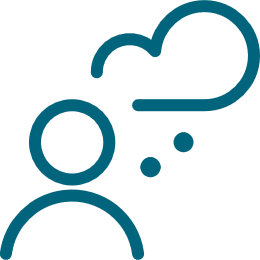 [Speaker Notes: Preparation
Prepare to explain the support available to participants while they practise responding to disengaged and disruptive behaviours after today. For example:
Who will be available to observe them and provide feedback, and how do they request this?
Who can they talk to and seek advice from? This might include individuals or professional learning communities in the school.
The checklists in the handbook can support them to practise and reflect on refining their practice.
AERO’s video examples of practice for responding to disengaged and disruptive behaviours can support them to review effective practice. https://www.edresearch.edu.au/guides-resources/videos/responding-disengaged-and-disruptive-behaviours-classroom-management-practice
Prepare an email, to be sent after the session, reminding participants of the support available to them, including hyperlinks to relevant resources.
To guide future sessions and identify additional support needs, prepare ways to collect participants' responses to the questions on this slide (anonymously, if preferred), such as sticky notes or an online survey. 

Facilitator notes
Outline the support available to participants as they continue to refine their responses to disengaged and disruptive behaviours.

Give participants 5 minutes to:
reflect individually and record their reflections
discuss these questions in their pairs

Recording the reflections will help inform future sessions and identify further support needs.

Then invite participants to share learning with the whole group.

Optionally, invite reflection on the rehearsal process to build the culture of rehearsal and feedback: How did the process of planning, scripting, rehearsing and receiving feedback assist you today?]
Reflection on practising
When did I practise responding to disengaged and disruptive behaviours?
What elements for success did I focus on refining?
What did I learn by practising responding to disengaged and disruptive behaviours?
What impact has refining responding to disengaged and disruptive behaviours had on students’ engagement in learning?
What can we celebrate?
What are my next steps in refining responding to disengaged and disruptive behaviours?
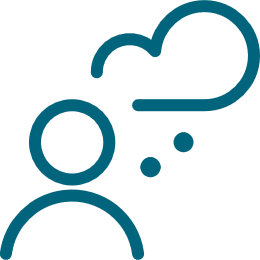 [Speaker Notes: Preparation
Schedule a session of 10 to 15 minutes, 2 weeks after this session for staff to share their experiences of practising responding to disengaged and disruptive behaviours in their classrooms.

Facilitator notes
Over the next 2 weeks, practise responding to disengaged and disruptive behaviours with your students. Practising a routine is not just using it. It also involves planning, reflecting and, where possible, seeking feedback.

We will meet in 2 weeks time to reflect on the questions on this slide. 

Give participants time to read the questions.

Please consider when you'll practise this routine and set some calendar reminders for yourself. This will help you answer the first question when we meet.

Give participants a minute to set some calendar reminders for themselves.

Outline the support available to participants over the next 2 weeks.]
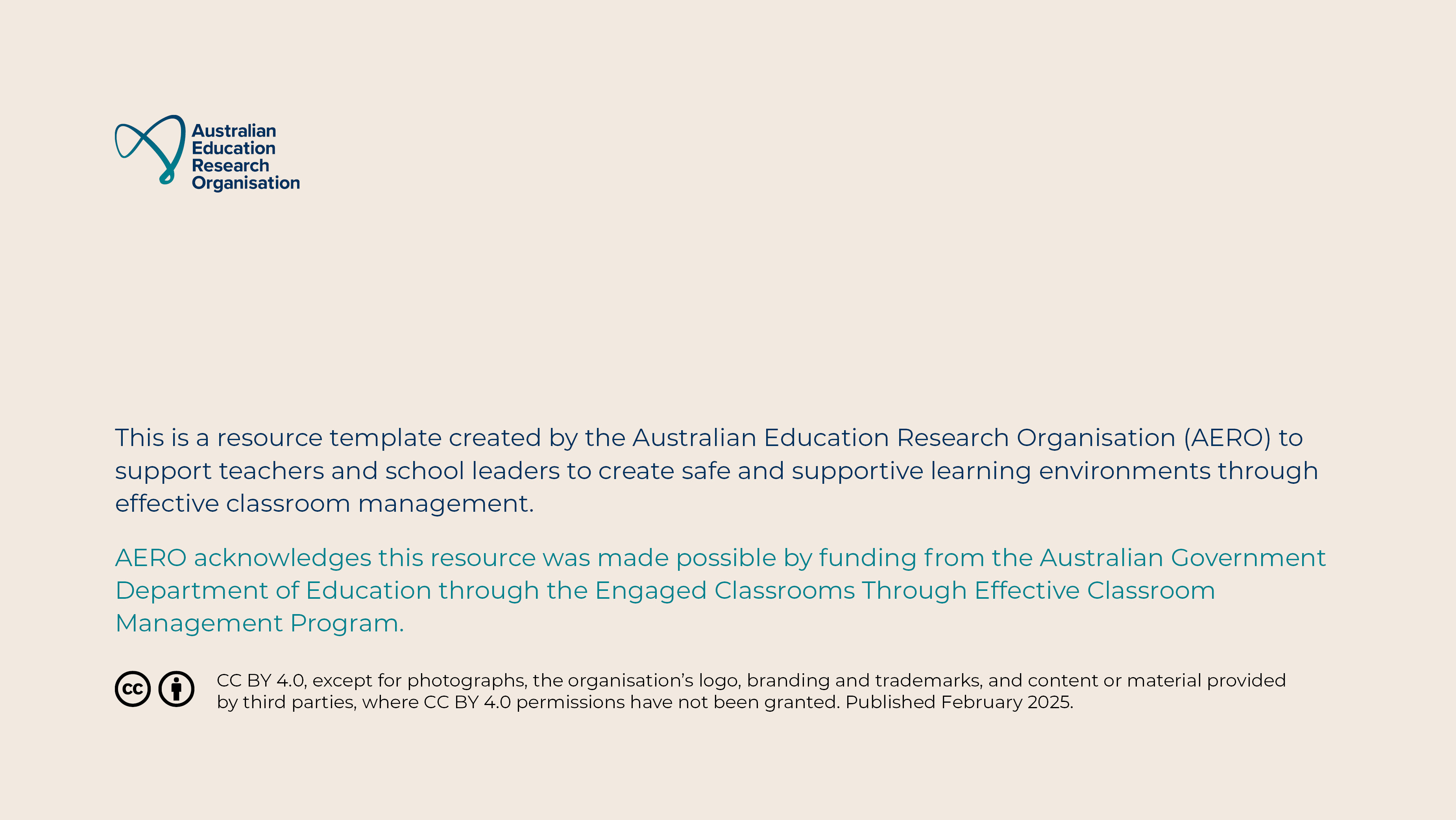 [Speaker Notes: More copyright information: https://creativecommons.org/licenses/by/4.0/deed.en]